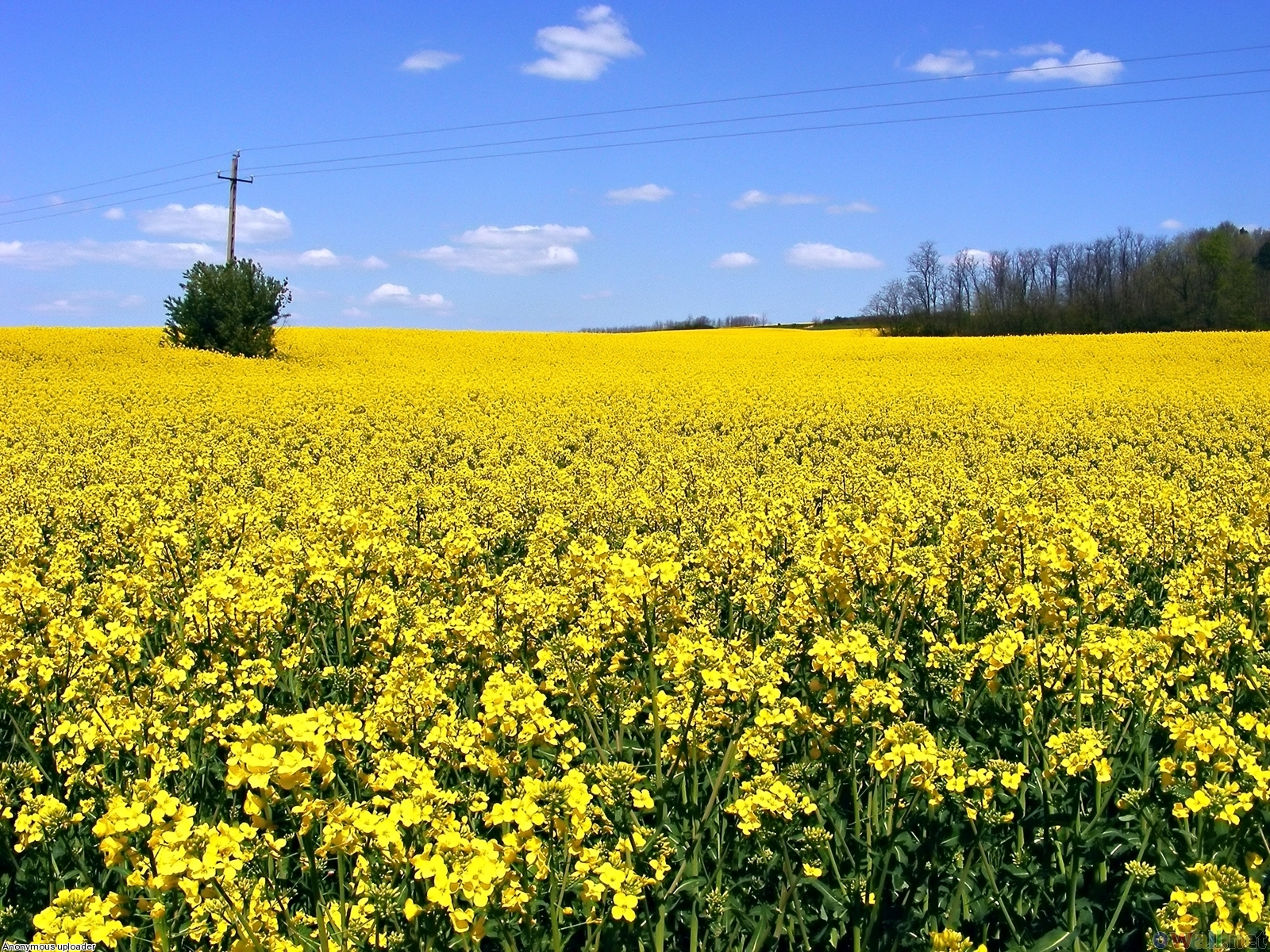 耶和華祝福滿滿
聖歌隊 獻詩
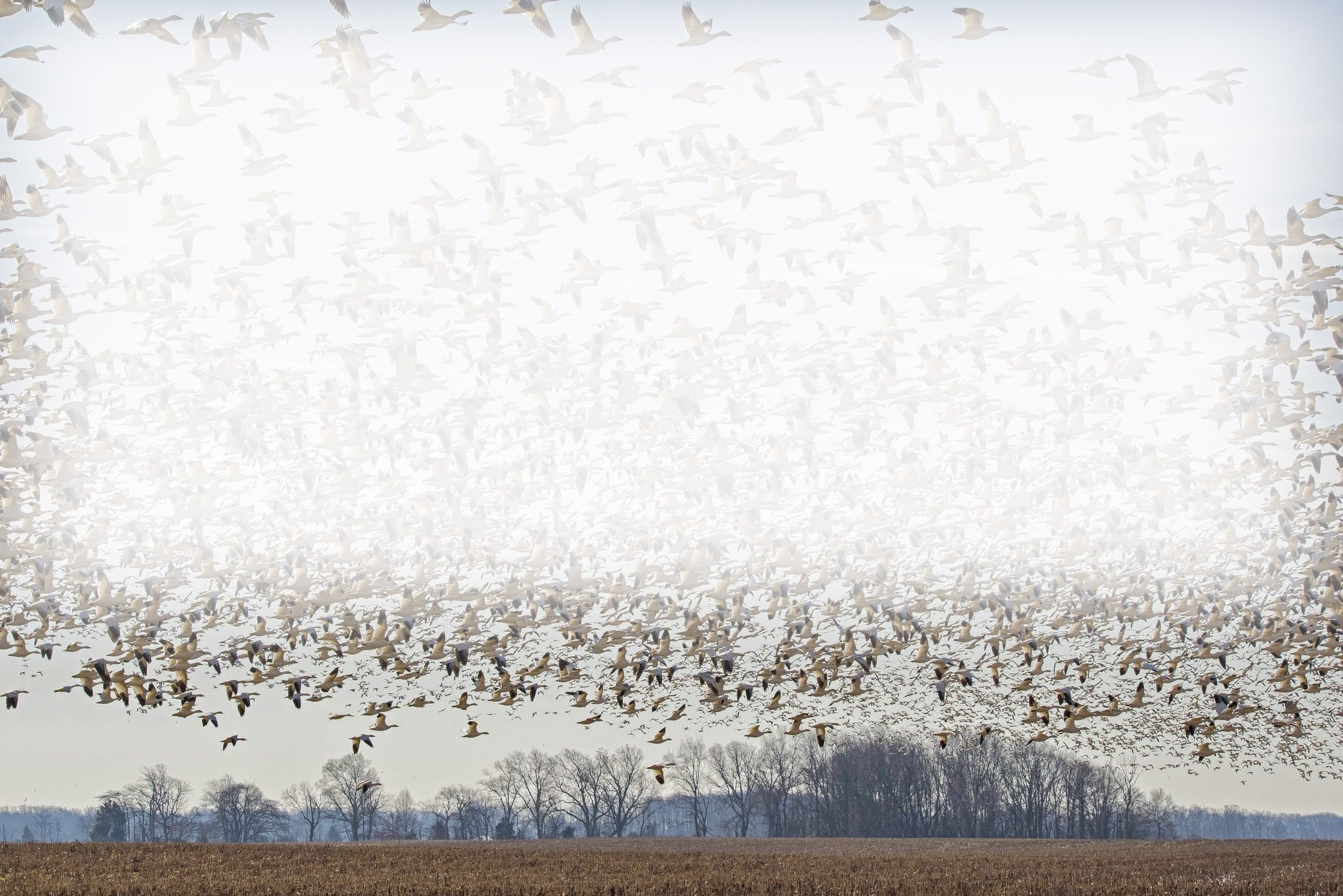 耶和華祝福滿滿(1/5)
田中的白鷺鷥,沒欠缺什麼山中的百合花,春天顯香味總是全能的上帝,每日賞賜真福氣使地上發芽結實,顯出愛疼的根據
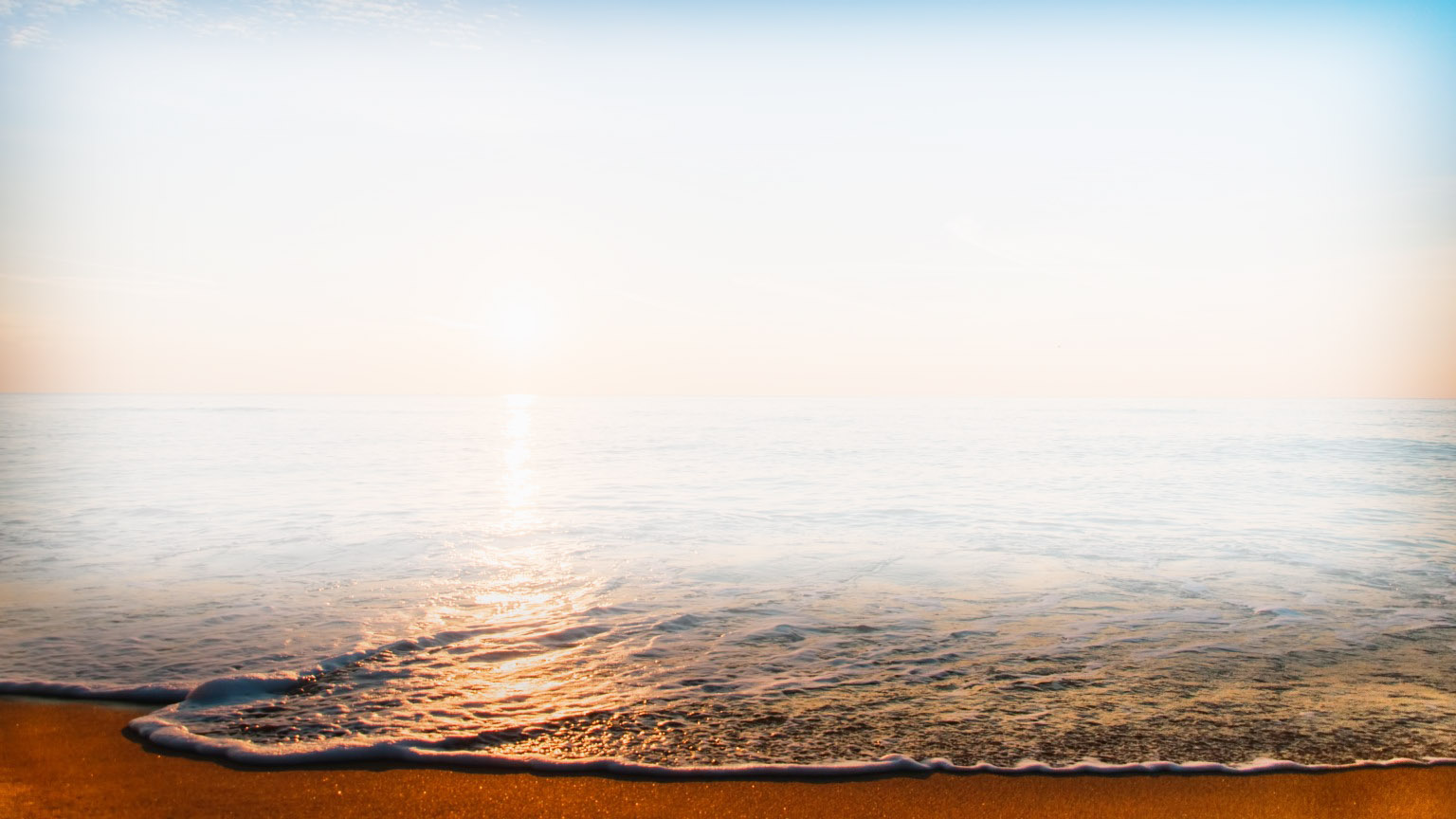 耶和華祝福滿滿(2/5)
耶和華祝福滿滿親像海邊的土沙恩典慈愛直到萬世代我要舉手敬拜祂出歡喜的歌聲讚美稱頌祂名永不息
耶和華祝福滿滿(3/5)
田中的白鷺鷥,沒欠缺什麼山中的百合花,春天顯香味總是全能的上帝,每日賞賜真福氣使地上發芽結實,顯出愛疼的根據
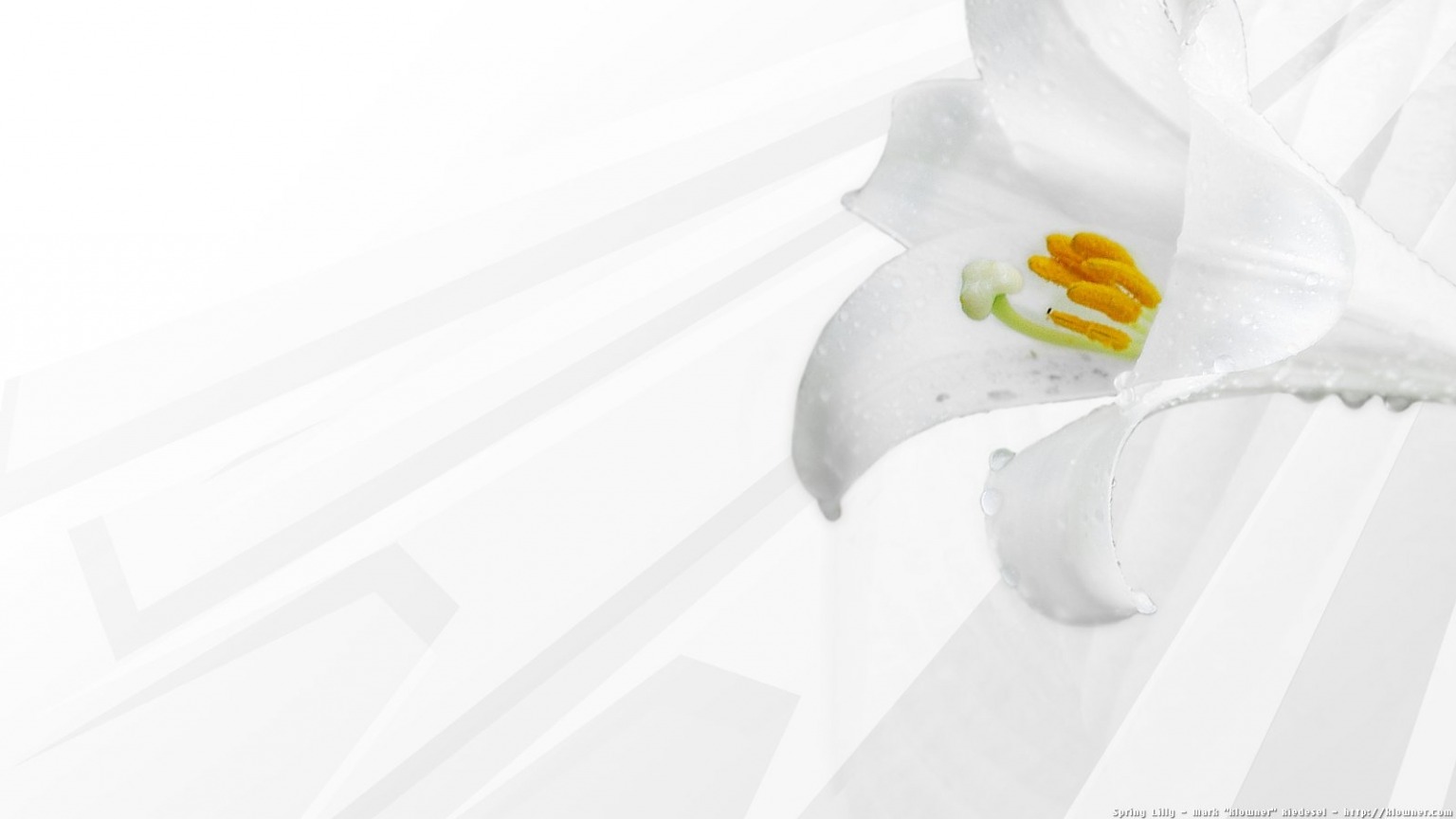 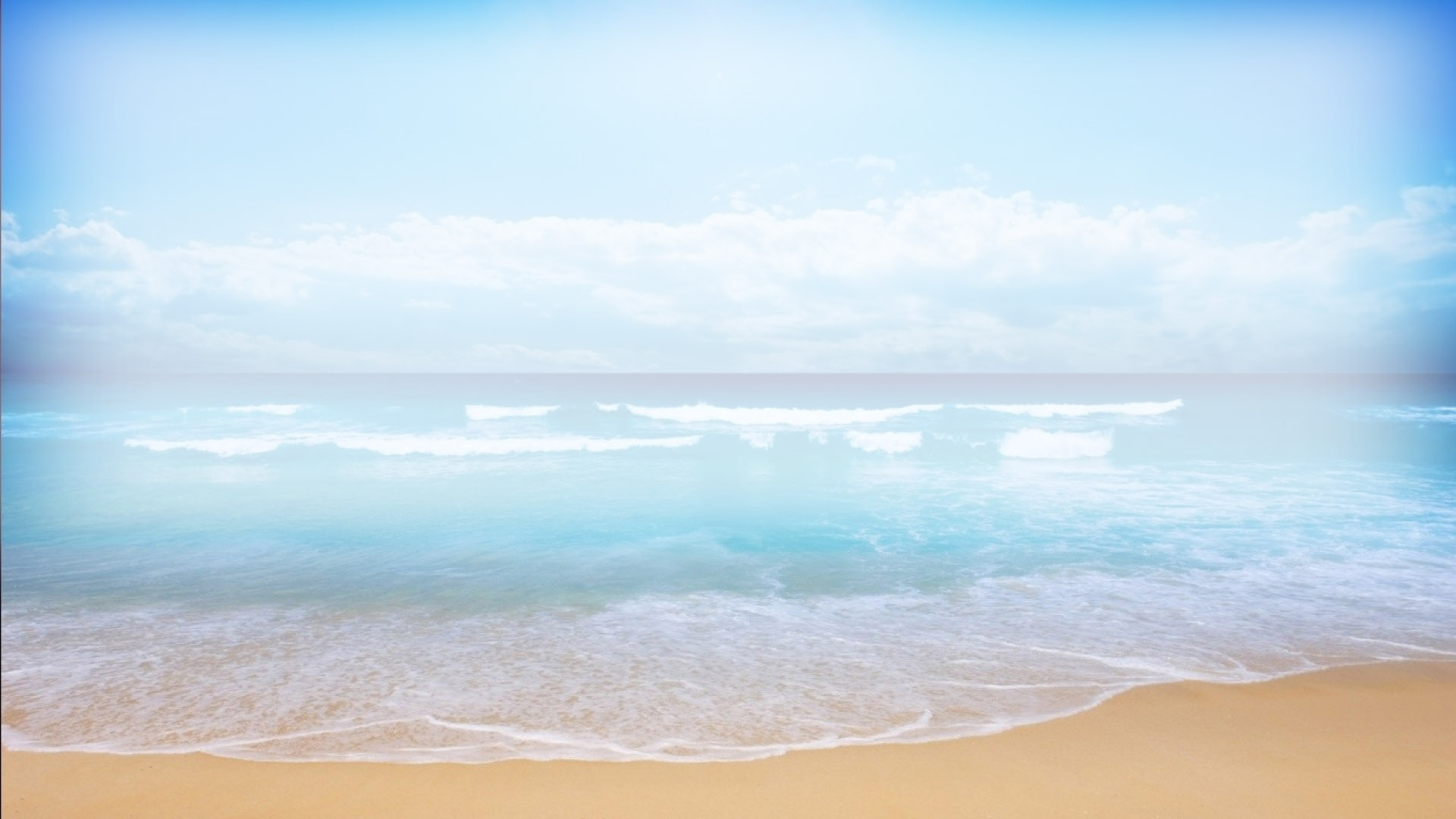 耶和華祝福滿滿(4/5)
耶和華祝福滿滿親像海邊的土沙恩典慈愛直到萬世代我要舉手敬拜祂出歡喜的歌聲讚美稱頌祂名永不息
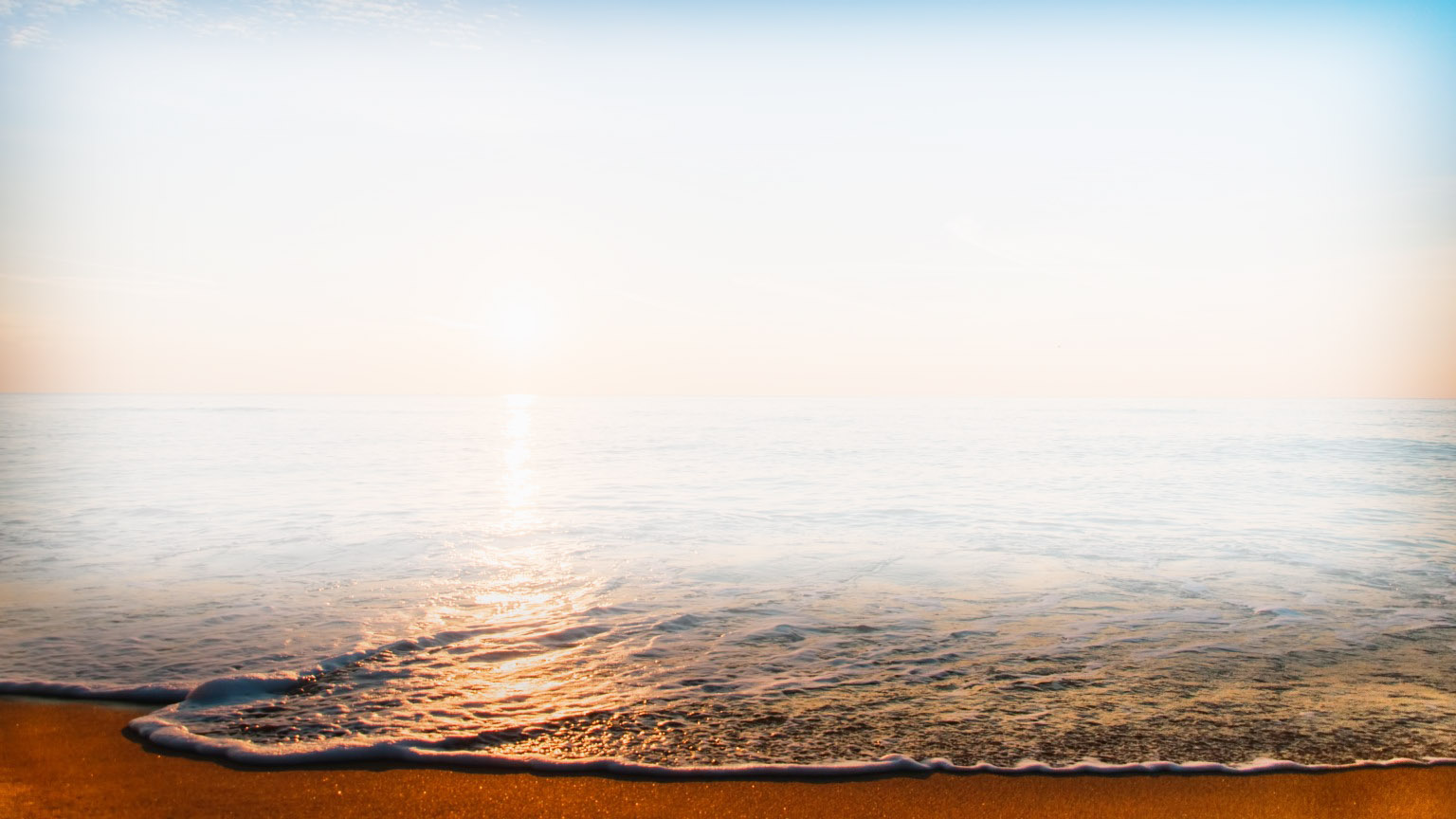 耶和華祝福滿滿(5/5)
耶和華祝福滿滿親像海邊的土沙恩典慈愛直到萬世代我要舉手敬拜祂出歡喜的歌聲讚美稱頌祂名永不息